People, process, physical evidence
People
Recruitment  sumber rekruitment?
Selection  cara seleksi?
Training  tujuan? Siapa saja?
Job specification
Job description
Motivating  reward dan punishment
Process
Input (raw materials)   output (goods and services)
Berhubungan dengan time of eating dan seat turnover
Berhubungan dengan perencanaan dapur
Harus efisien dan efektif  perhatikan alur konsumen masuk dan keluar
Physical Evidence
Konsep/tema harus jelas!
Vending
Family restaurant
Dinner house
Coffee shop
Cafetaria
Fast food
Luxury restaurant
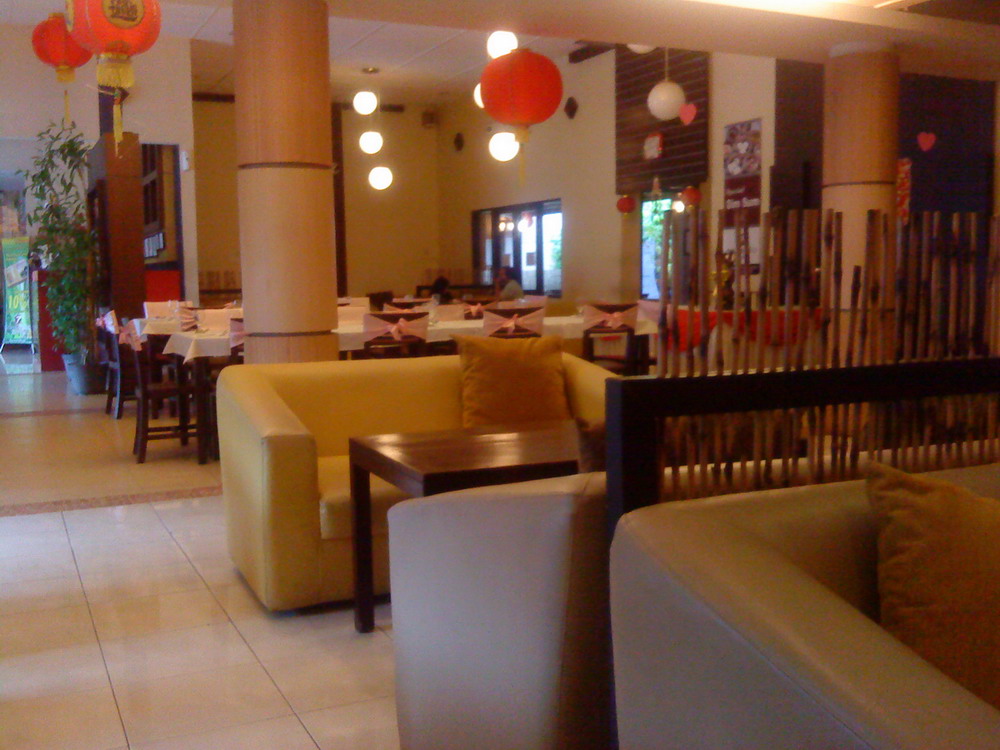 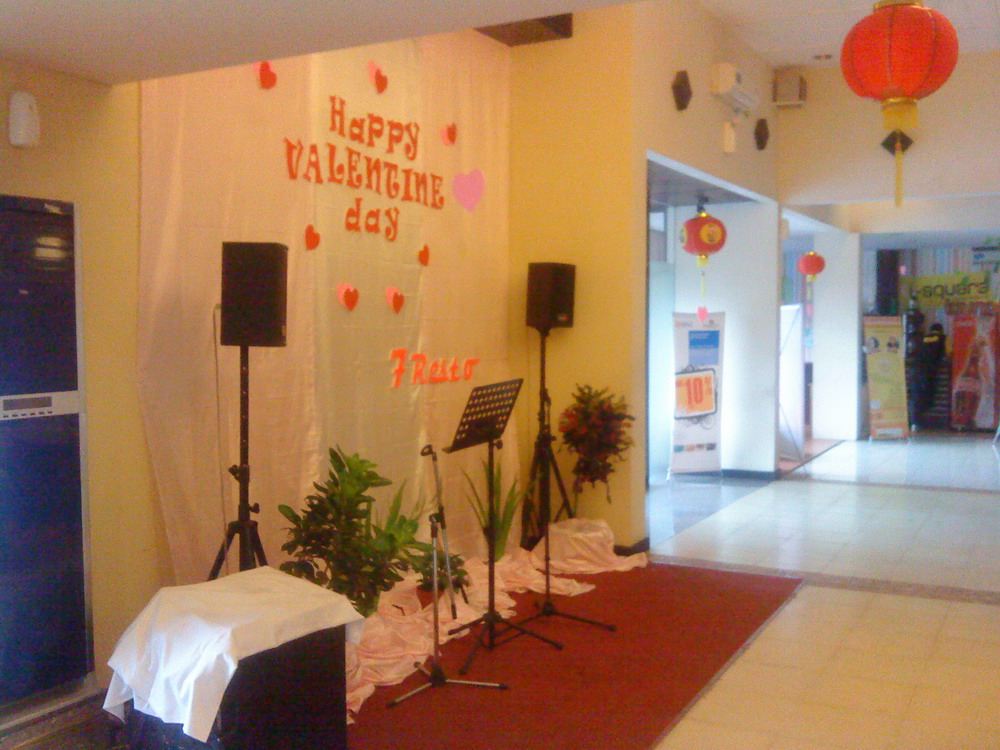 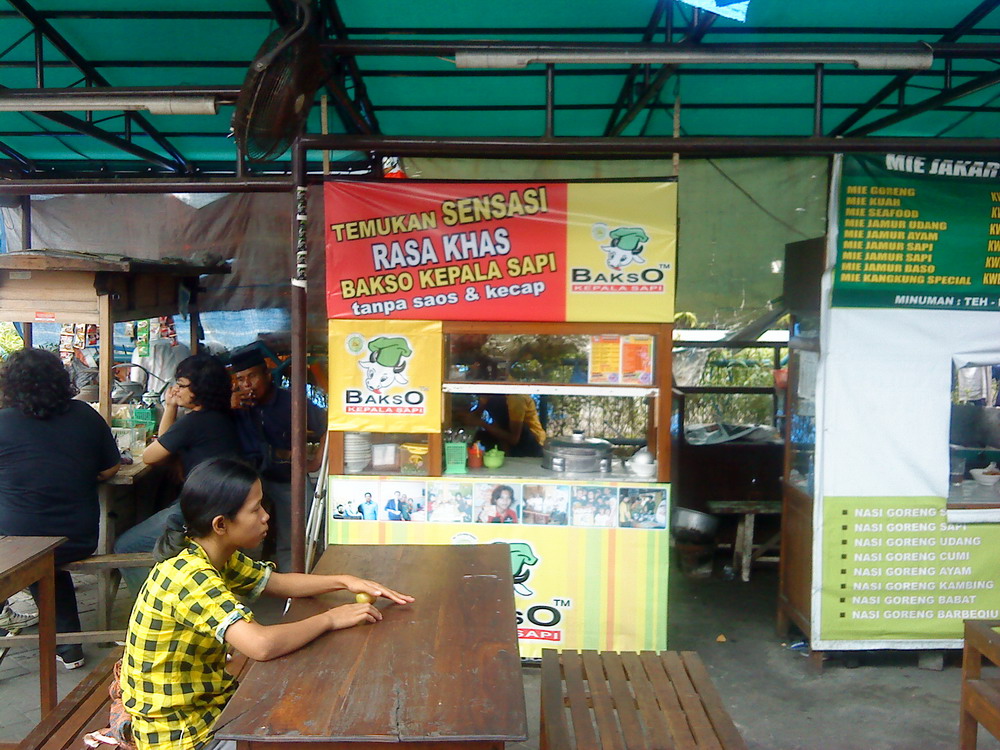 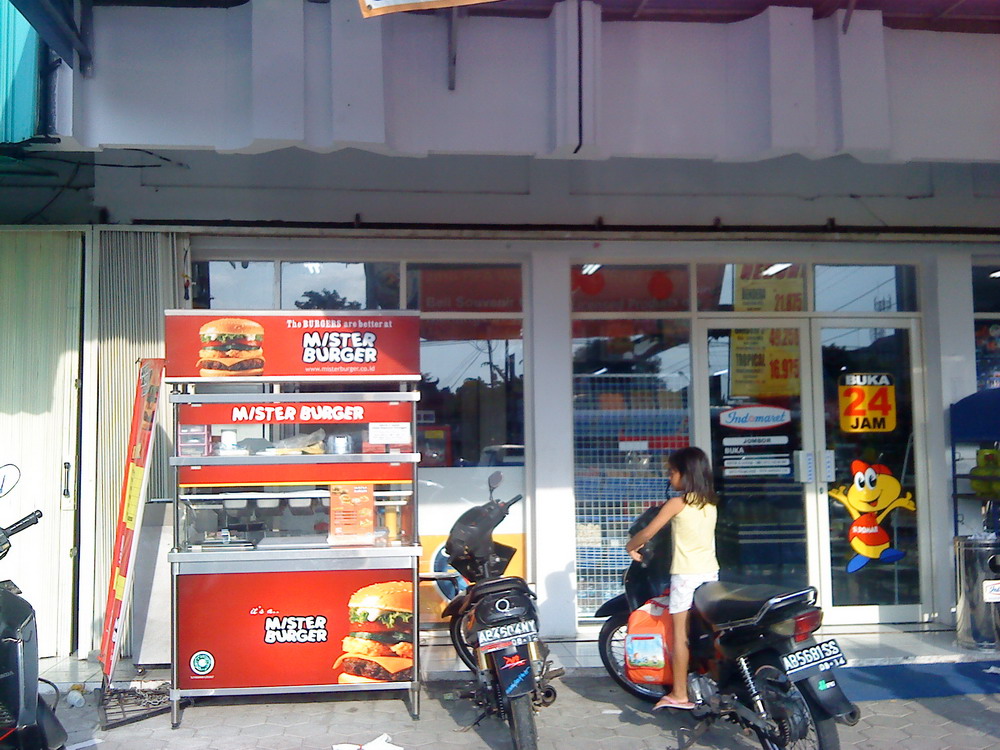 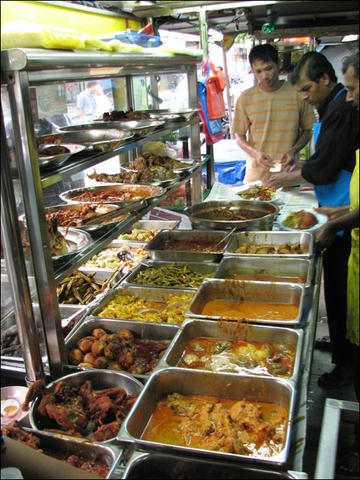 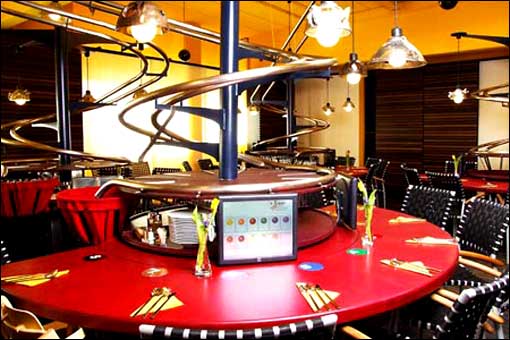 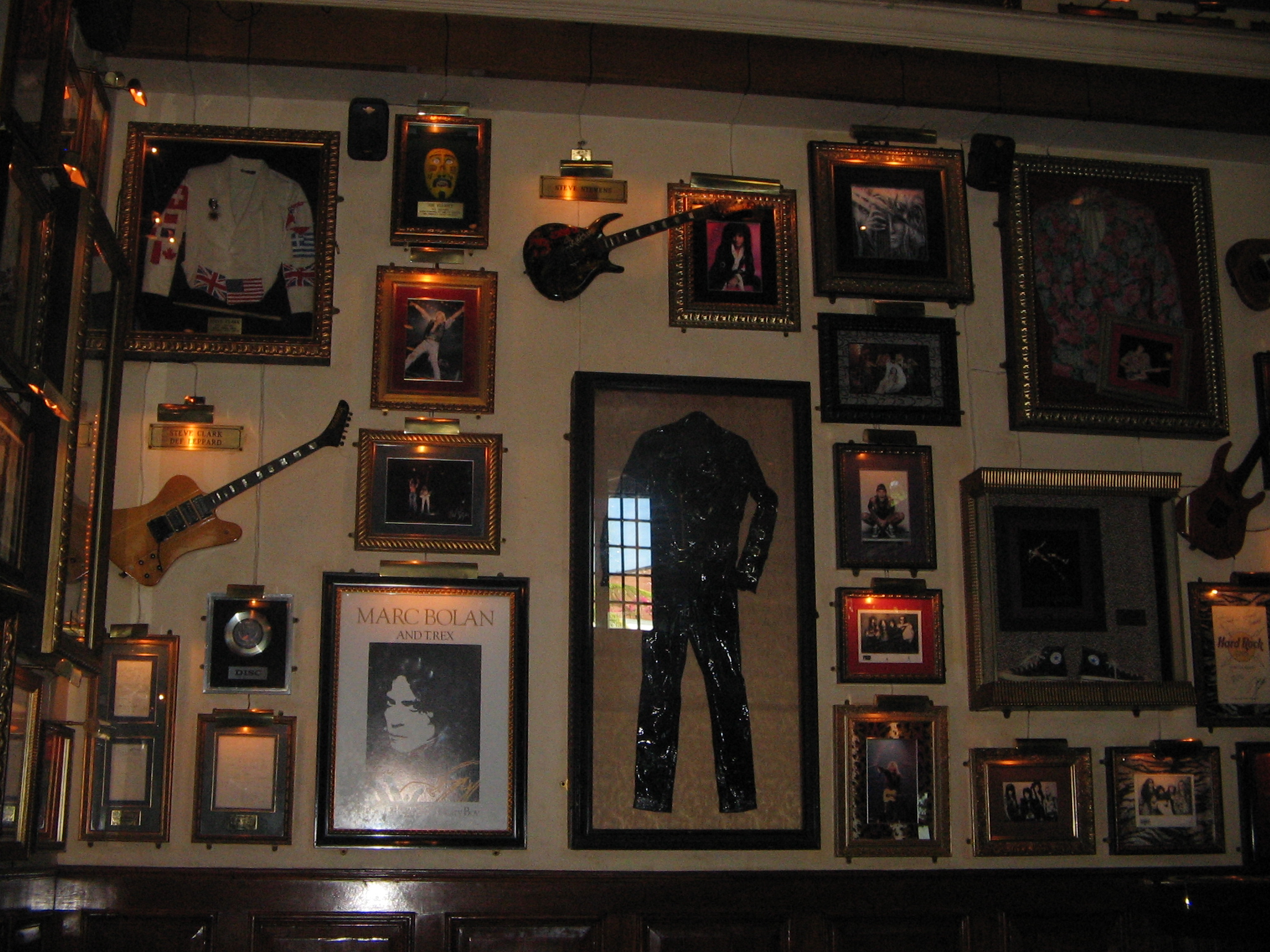 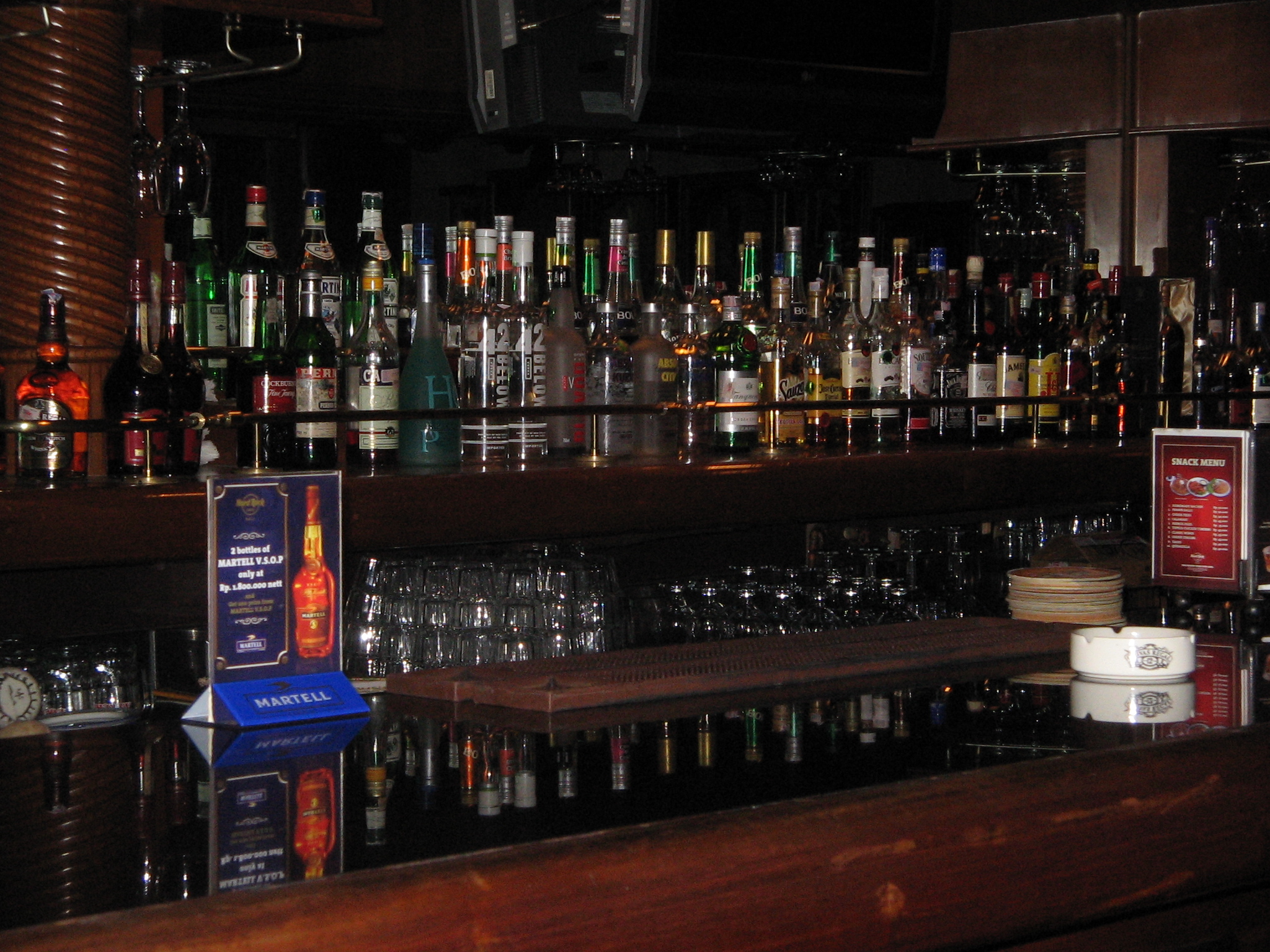 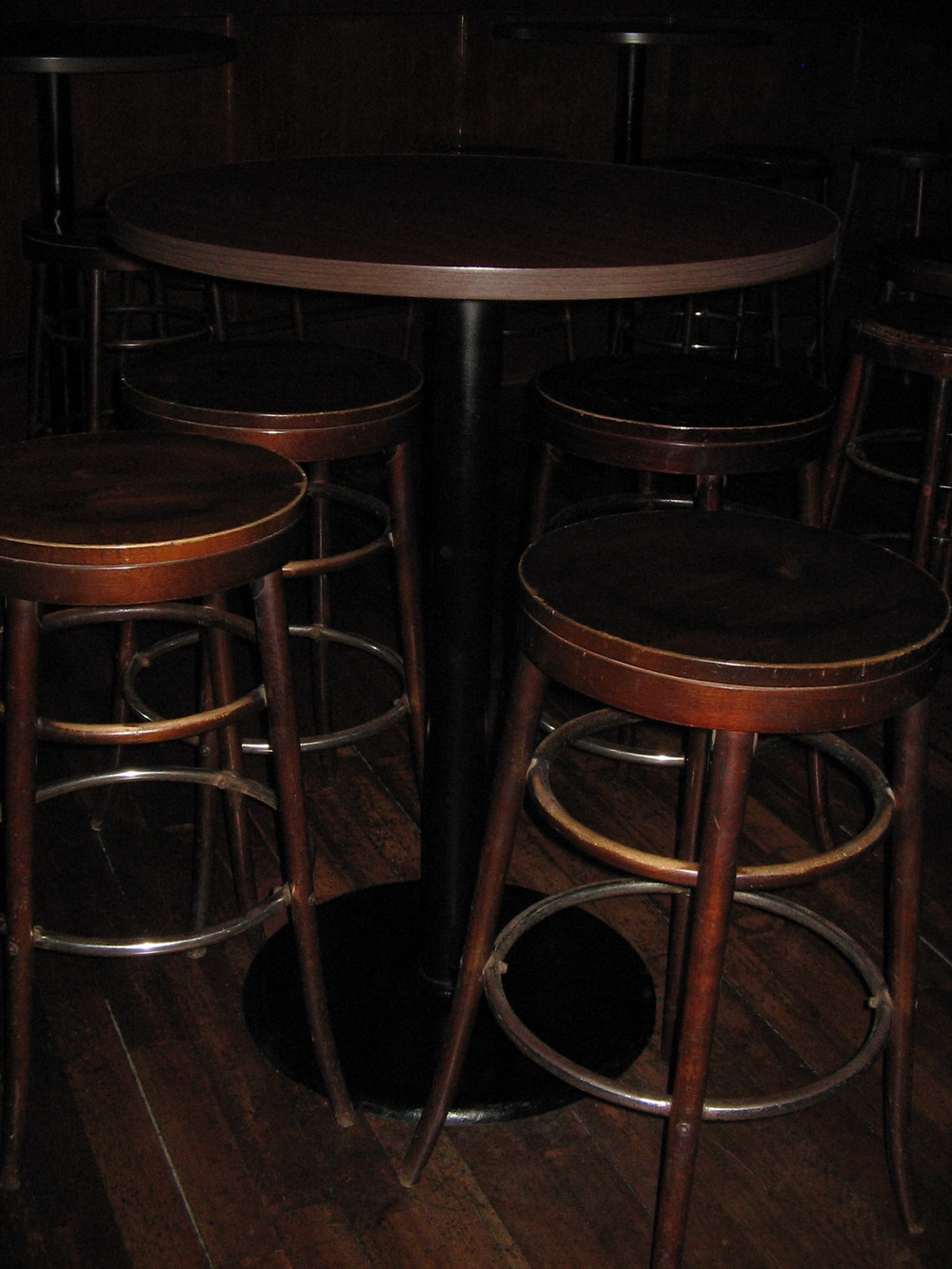